МЕТОДИКА РАЗВИТИЯ ДВИЖЕНИЙ У УМСТВЕННО ОТСТАЛЫХ ДЕТЕЙ С ТЯЖЕЛЫМИ И МНОЖЕСТВЕННЫМИ НАРУШЕНИЯМИ РАЗВИТИЯ
ФИЗИЧЕСКОЕ ВОСПИТАНИЕ                КАК СРЕДСТВО РЕАБИЛИТАЦИИ, КОРРЕКЦИИ И АДАПТАЦИИ
Физическое воспитание в системе коррекционного обучения и воспитания – это комплексное воздействие на личность умственно отсталого школьника с целью формирования у него жизненно важных двигательных умений и навыков, приобщения к систематическим занятиям физической культурой, коррекции нарушений моторики и физического развития, укрепления здоровья и подготовки к жизни и деятельности в обществе.
♦ двигательный анализатор играет важную роль в развитии функций мозга, он имеет связи со всеми структурами центральной нервной системы;
♦ существуют определенные принципы и закономерности развития моторики;
♦ моторика детей с нарушениями интеллектуального развития в онтогенезе осуществляется по тем же принципам и закономерностям, что и у здоровых детей, но значительно медленнее;
♦ нарушения моторики неблагоприятны для психического развития ребенка с нарушениями интеллектуального развития;
♦ нарушения моторики следует корректировать, используя сохранные, не пострадавшие движения или менее выраженные нарушения двигательной сферы.

Физическое развитие – это процесс изменения естественных морфологических и функциональных свойств организма в процессе жизни и деятельности и индивидуальных особенностей человека.
Установка на развитие личности 
умственно отсталого ребенка предполагает:
♦ включение ребенка в доступные виды деятельности, в том числе и занятия физическими упражнениями;
♦ крепкое здоровье, хорошее физическое развитие;
♦ оптимальный уровень двигательных возможностей;
♦ физическое совершенство;
♦ потребность в движении, ориентировке и участие в                                           спортивных (доступных) соревнованиях;
♦ коррекция выявленных нарушений моторики и физического развития.
Основными нормативными документами, рекомендующими систему физического воспитания в коррекционной школе, являются:
♦ Закон Российской Федерации «Об образовании»;♦ Федеральный закон «О физической культуре и спорте в Российской Федерации»;♦ Методические рекомендации к организации занятий с учащимися, отнесенными к специальной медицинской группе.
Учитывая особенности психомоторного, физического и психического недоразвития, трудностей восприятия учебного материала, при подборе средств необходимо руководствоваться дидактическими правилами:
 1) создавать максимальный запас простых движений с их постепенным усложнением;
 2) стимулировать словесную регуляцию и наглядно-образное мышление при выполнении физических упражнений; 
3) максимально активизировать познавательную деятельность; 
4) ориентироваться на сохранные функции, сенситивные периоды развития и потенциальные возможности ребенка; 
5) при всем многообразии методов отдавать предпочтение игровому. В непринужденной, эмоционально окрашенной обстановке дети лучше осваивают учебный материал; 
6) упражнения, имеющие названия, приобретают игровую форму, стимулируют их запоминание, а при многократном повторении развивают ассоциативную память.
Коррекция ходьбы 
У большинства детей с умственной отсталостью отклонения в физическом развитии отражаются на устойчивости вертикальной позы, сохранении равновесия, походке, способности соизмерять и регулировать свои движения во время ходьбы.
Физические упражнения для коррекции ходьбы
«Мишка»
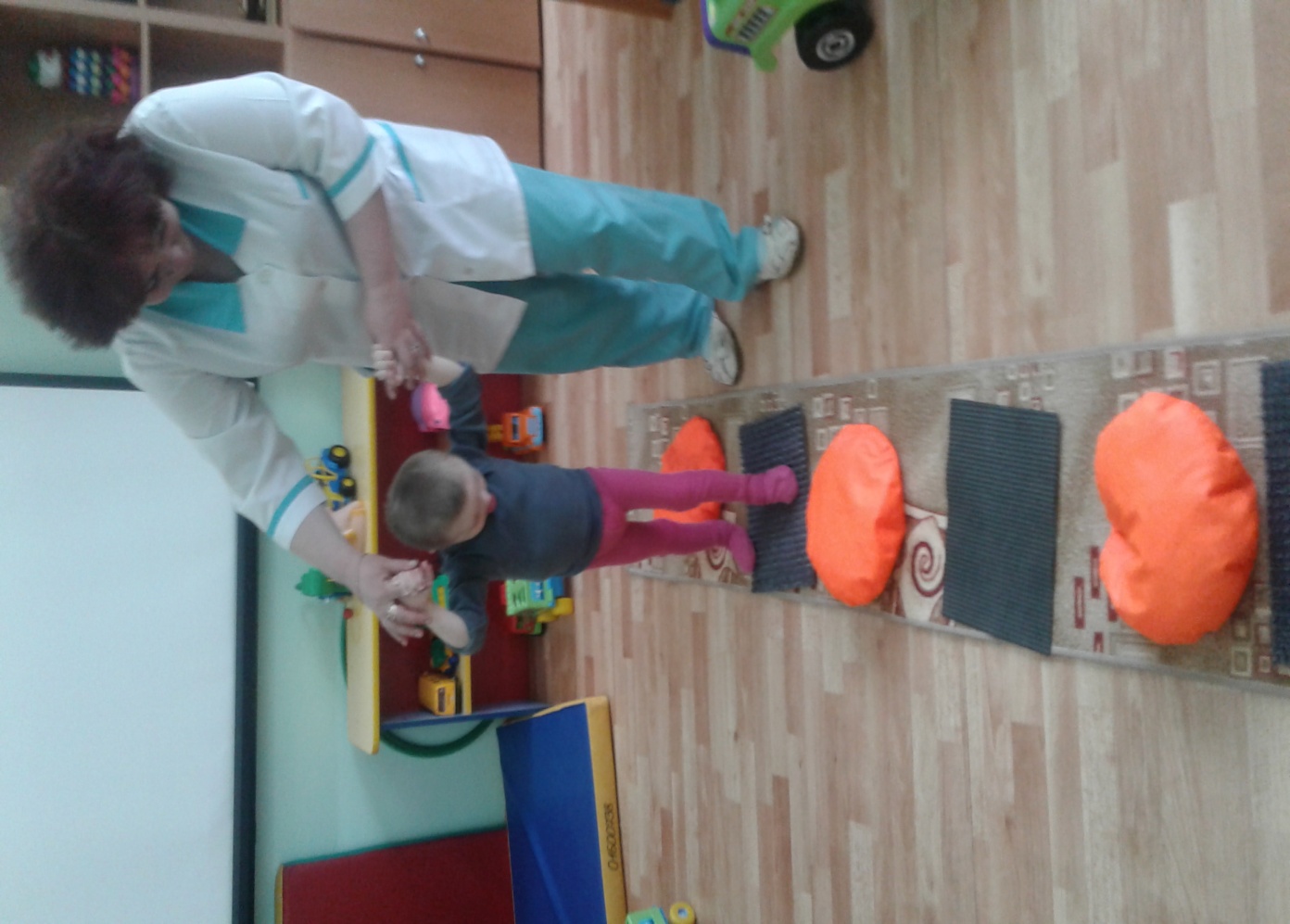 (ходьба босиком по 
массажной дорожке )
Коррекционная направленность:
профилактика плоскостопия, сохранение правильной осанки.
Коррекция бега
У умственно отсталых детей при выполнении бега типичными ошибками являются: излишнее напряжение, порывистость, внезапные остановки, сильный наклон туловища или отклонение назад, запрокидывание головы, раскачивание из стороны в сторону, несогласованность и малая амплитуда движений рук и ног, мелкие неритмичные шаги, передвижение на прямых или полусогнутых ногах.
Физические упражнения для коррекции бега
Ходьба ускоренная с            переходом на бег,     переход с бега на ходьбу               Коррекционная             направленность:           усвоение темпа и            ритма движений,     развитие выносливости
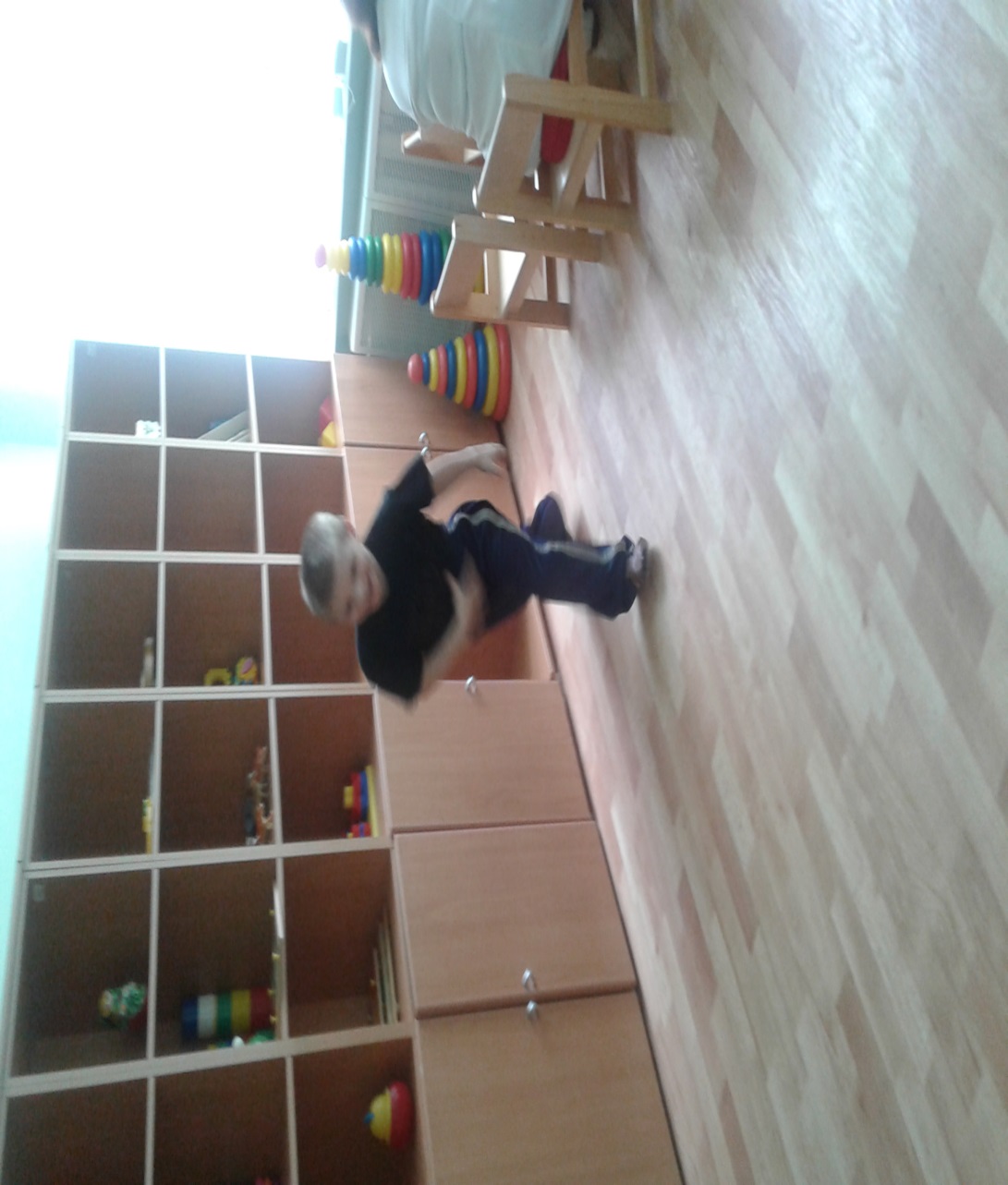 Коррекция прыжков
Нарушениями в прыжках с места толчком двумя ногами являются:
- отталкивание одной ногой, - несогласованность движений рук и ног   при отталкивании и в полете, - слабое финальное усилие, -  неумение приземляться, - низкий присед перед отталкиванием,                      - отталкивание прямой ногой.
Физические упражнения для коррекции прыжков
Прыжки с места вперед через палочку (веревочку)Коррекционная направленность:согласованность движений рук и ног, развитие силы разгибателей ног
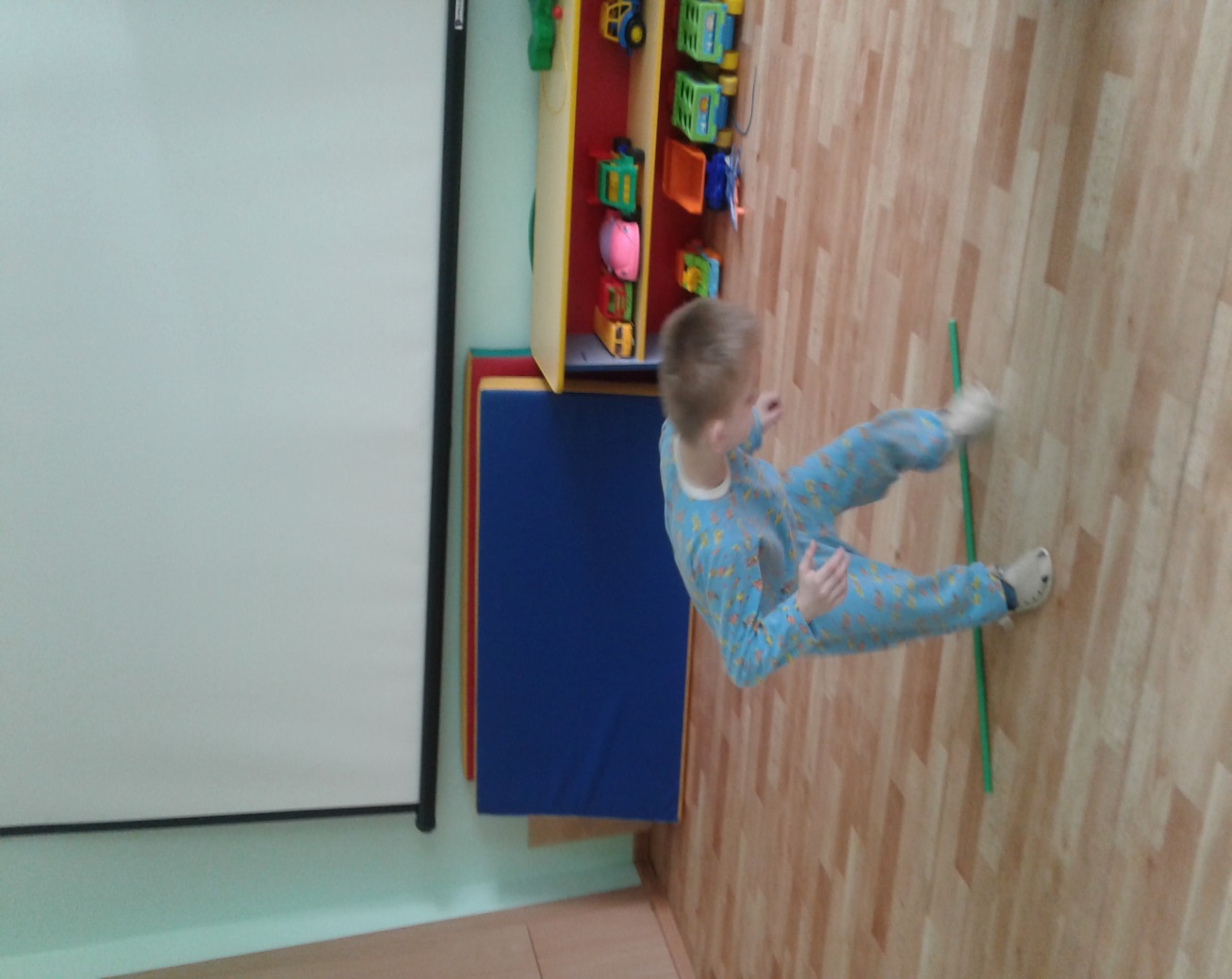 Коррекция лазания и перелезания
Программой предусмотрено:- лазанье по гимнастической стенке и скамейке, - перелезание через препятствие. Эти упражнения имеют прикладное значение, способствуют развитию силы, ловкости, координации движений, укреплению свода стопы, формированию осанки, умению управлять своим телом.
Физические упражнения 
для коррекции лазанья и перелезания
«Пролезание через обруч»Коррекционная направленность:координация движений, соразмерность усилий.
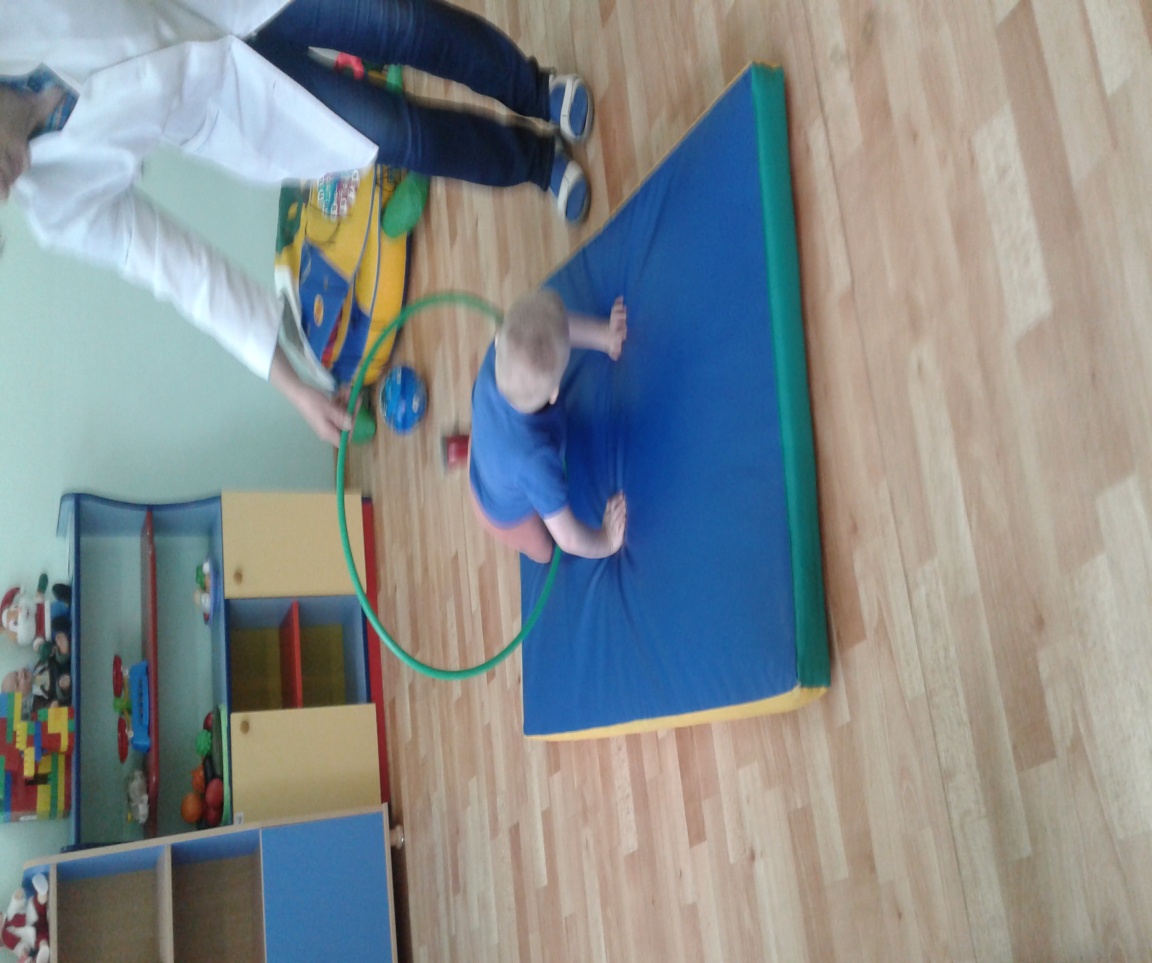 Коррекция метания
Нарушения движений в метании:- напряженность, скованность туловища;- торопливость; - неправильный замах, метание производится на прямых ногах или прямыми руками; - несвоевременный выпуск снаряда, слабость финального усилия, дискоординация движений рук, ног и туловища.
Упражнения для метания
«Точно в цель»(бросок мяча или мешочка с песком)Коррекционная направленность:координация движений рук,развитие глазомера,точность направления
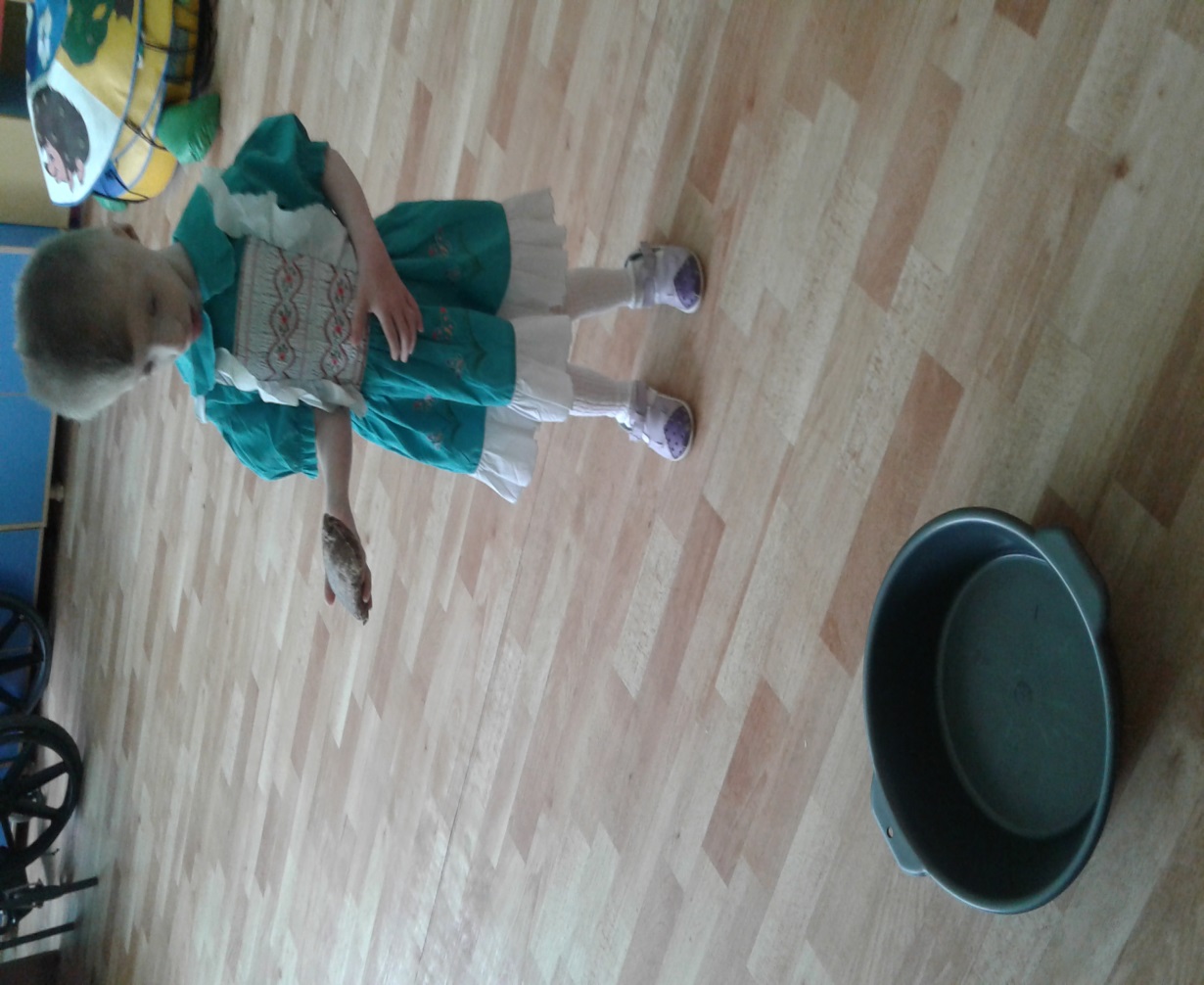 Коррекция и развитие мелкой моторики рук
Одним из наиболее выраженных проявлений поражения ЦНС является нарушение нервной регуляции моторики мелких движений рук и пальцев. Отклонения всегда проявляются в целенаправленных двигательных актах, требующих точных координированных движений, в том числе и в метании.
Физические упражнения для коррекции и развития мелкой моторики рук
«Упражнение с малым мячом»Коррекционная направленность:координация движений кисти, концентрация внимания, следящие движения.
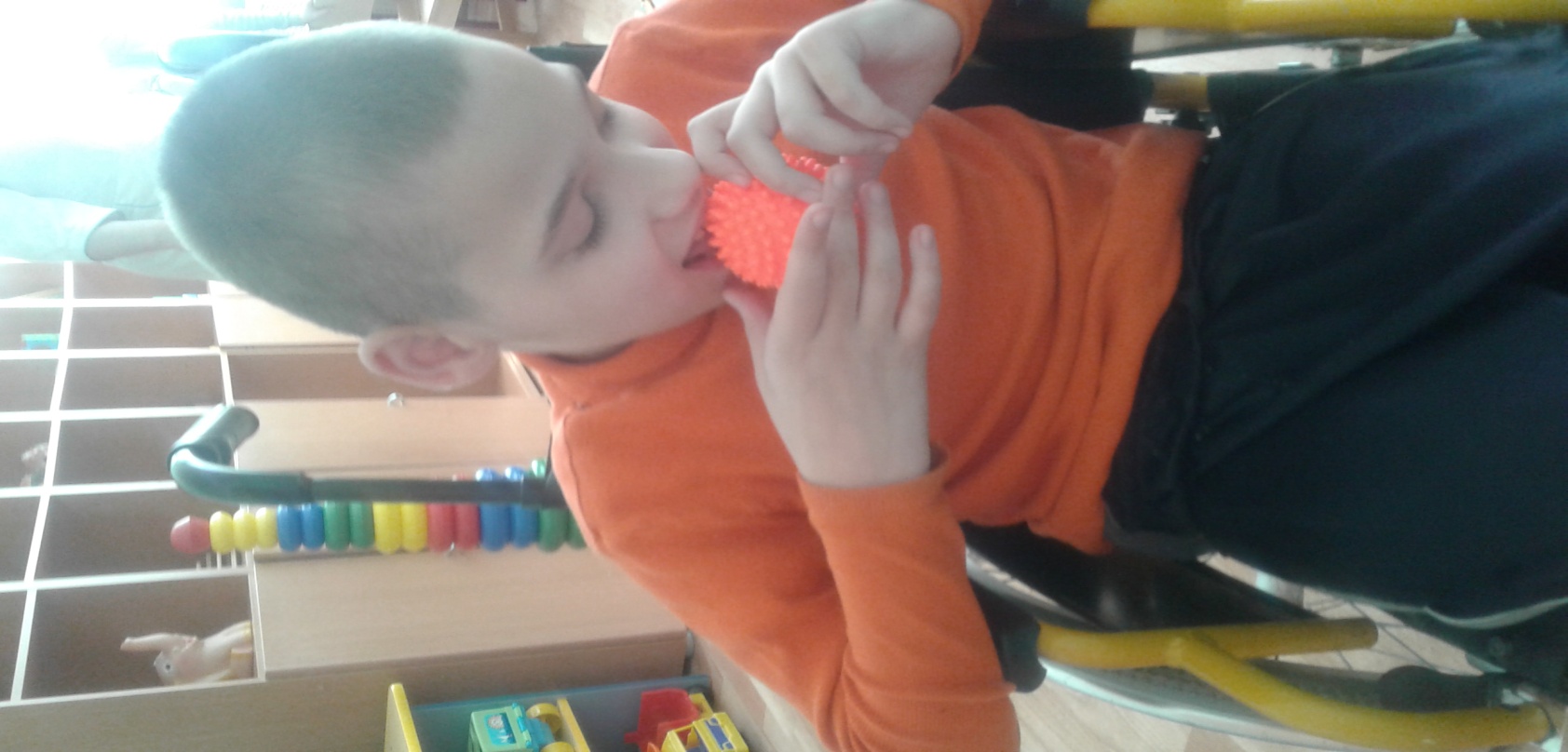 Коррекция расслабления
Характерной особенностью движений ребенка с отставанием интеллектуального развития является избыточное мышечное напряжение как во время выполнения физических упражнений, так и остаточный повышенный тонус после его окончания, особенно после метания, лазанья по гимнастической стенке, упражнений, выполняемых на высоте, неустойчивой опоре после и во время вновь изучаемых сложных движений.
Физические упражнения для коррекции расслабления.
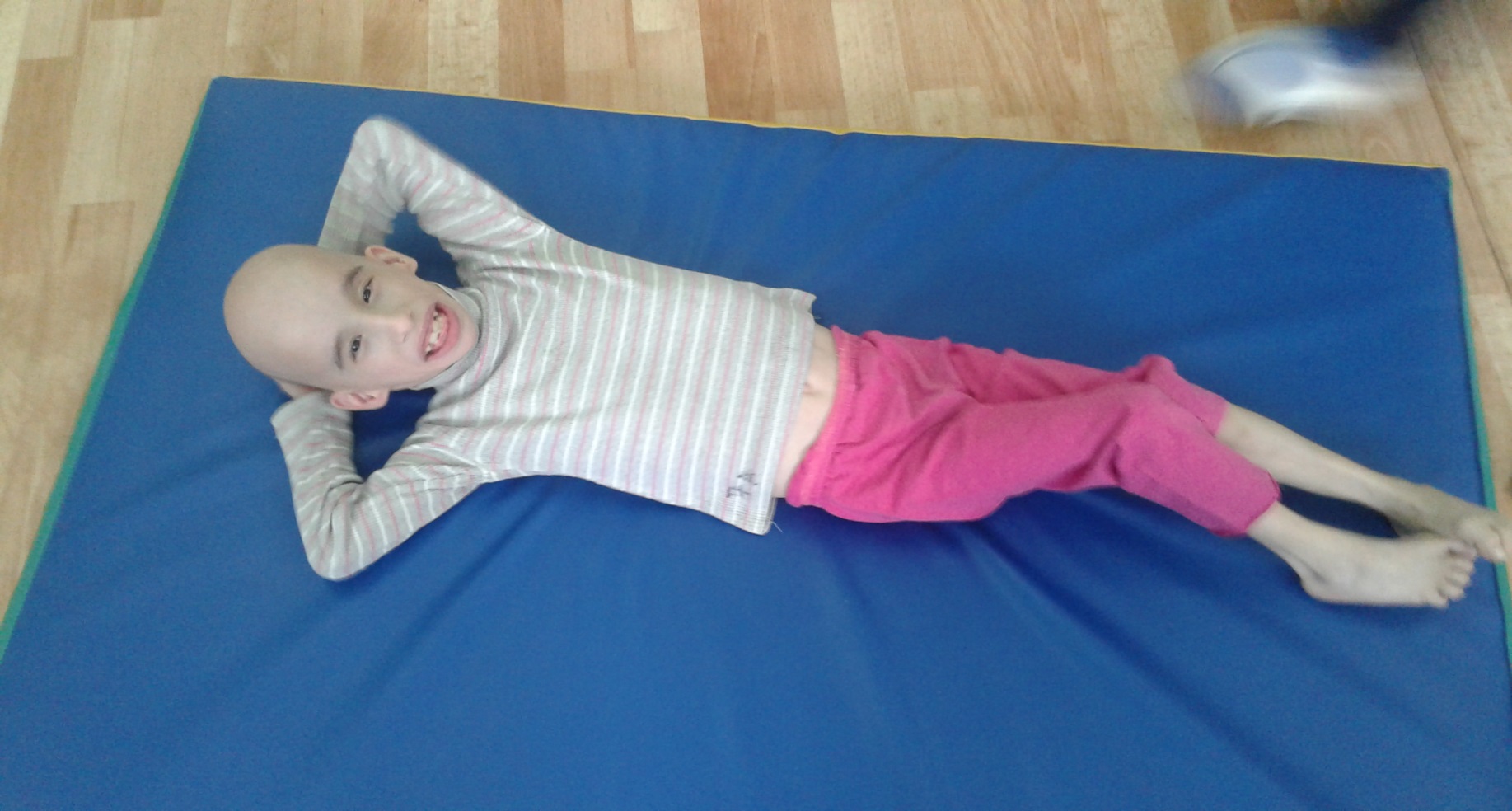 Упражнение
«Обними себя»
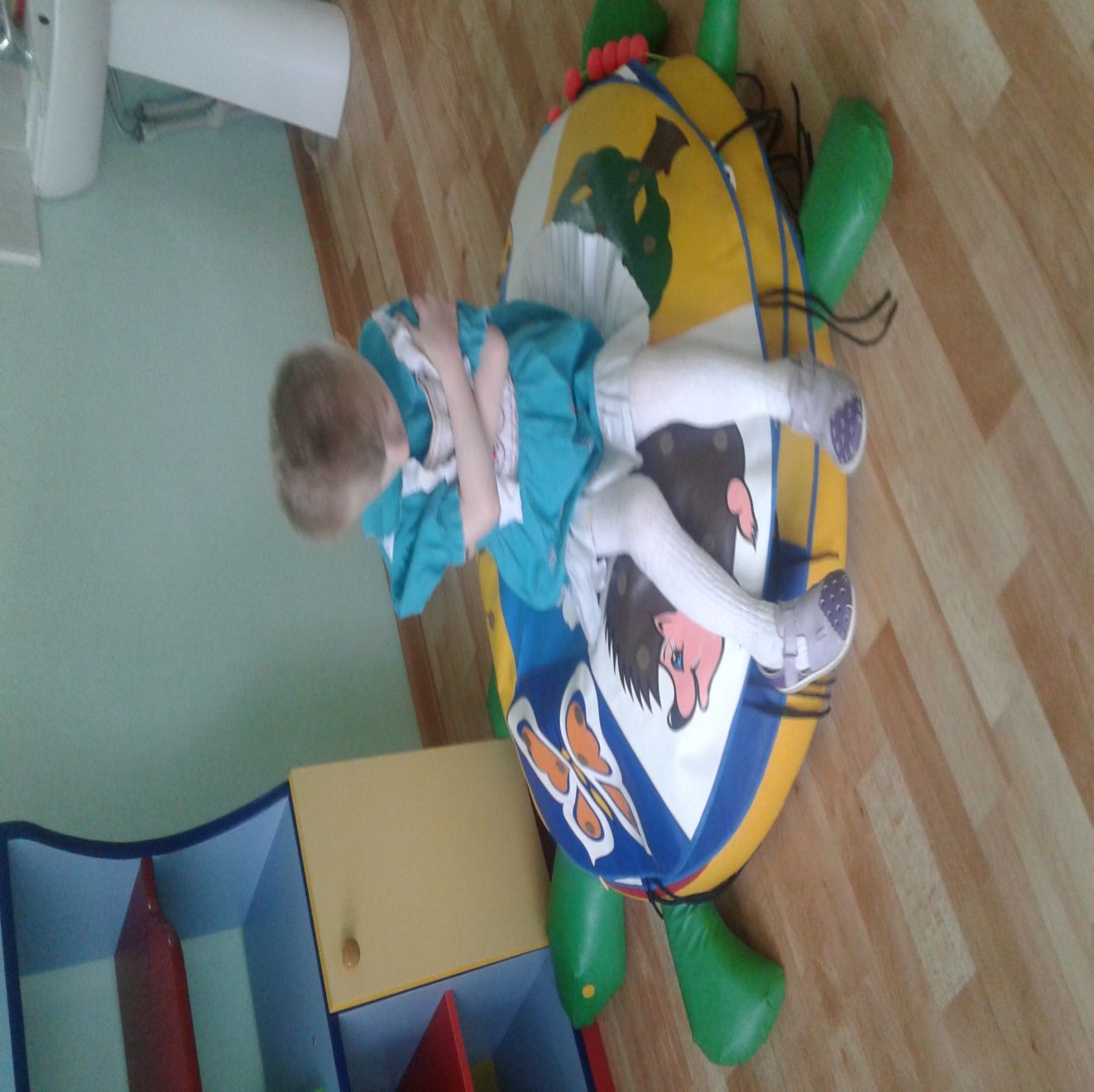 Коррекционная направленность:расслабление, координация движений
Коррекция осанки
Для правильной осанки характерны:                          - прямое положение туловища и головы;          - развернутая грудная клетка;                          - отведенные назад плечи, находящиеся на одном уровне;  - умеренные естественные изгибы позвоночника, полностью выпрямленные в тазобедренных и коленных суставах ноги;      - прилегающие к грудной клетке лопатки, находящиеся на одной высоте;                   - живот подтянут.
Упражнения для коррекции осанки
«Штанга»
Коррекционная направленность:укрепление мышц туловища,
 гибкость грудного отдела.
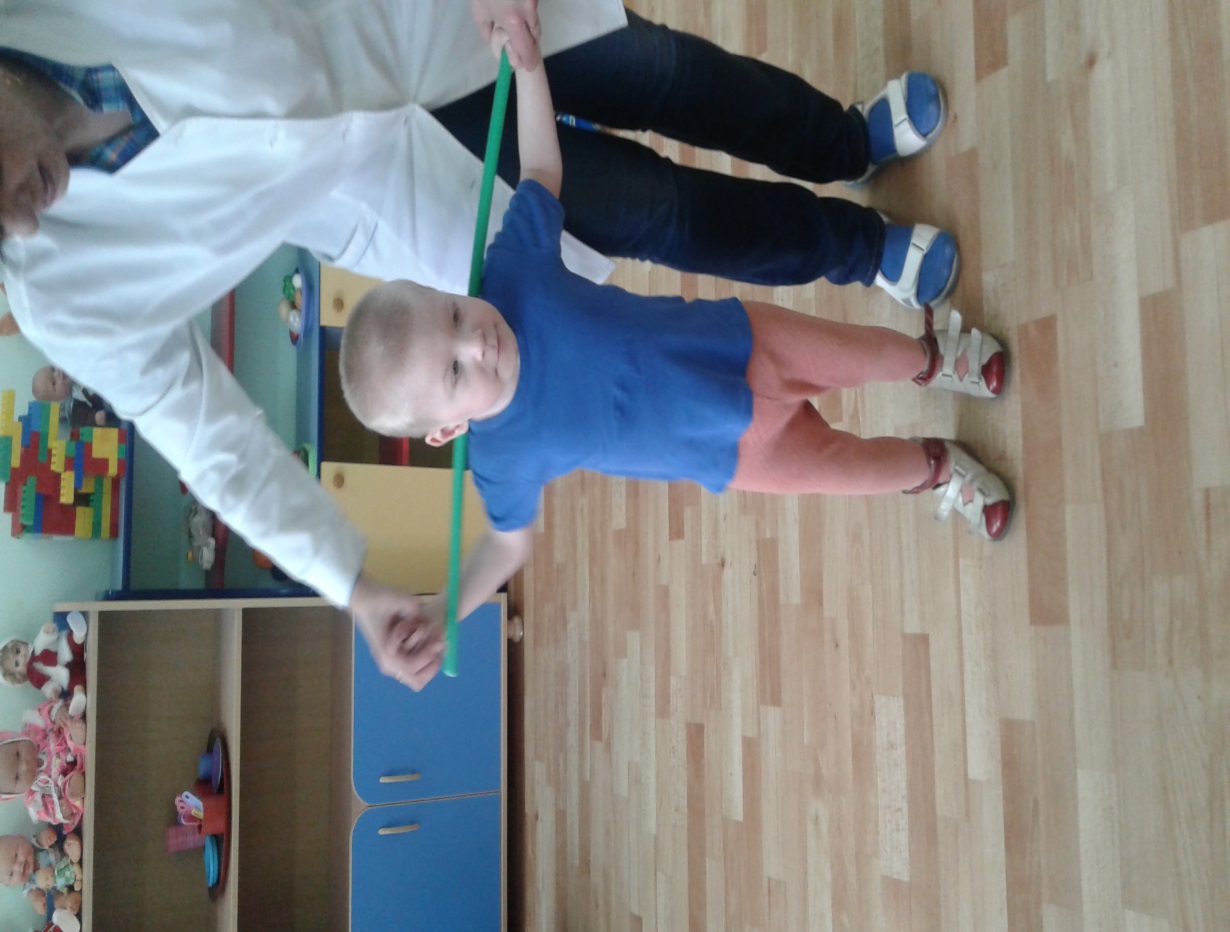 Спасибо за внимание